Поляризация диэлектриков
–
–
–
–
+
+
+
+
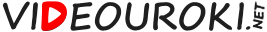 Диэлектрики
Тела, непроводящие электричество
Полярные
Неполярные
Состоят из атомов или молекул, у которых центры распределения положительных и отрицательных зарядов не совпадают.
Состоят из атомов или молекул, у которых центры распределения положительных и отрицательных зарядов совпадают.
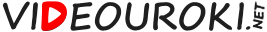 Опыты Фарадея
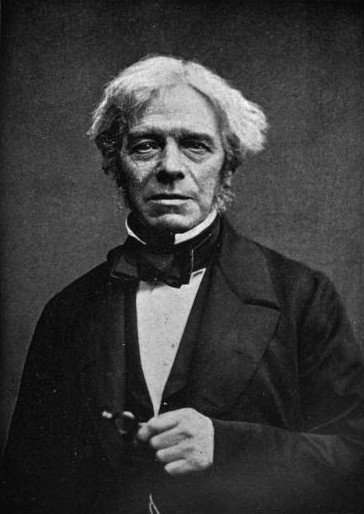 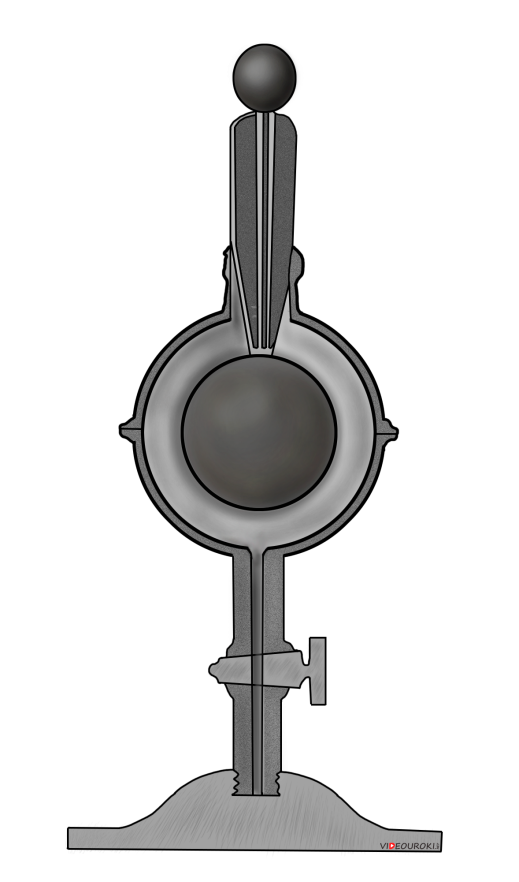 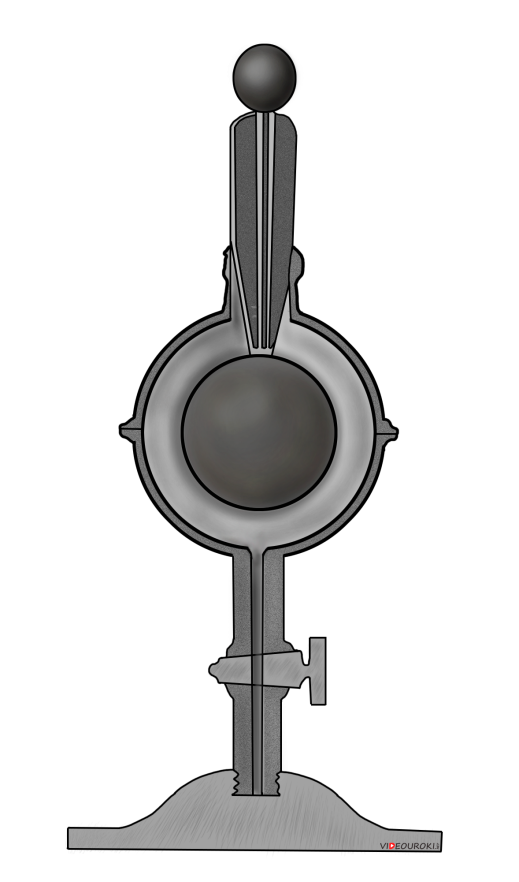 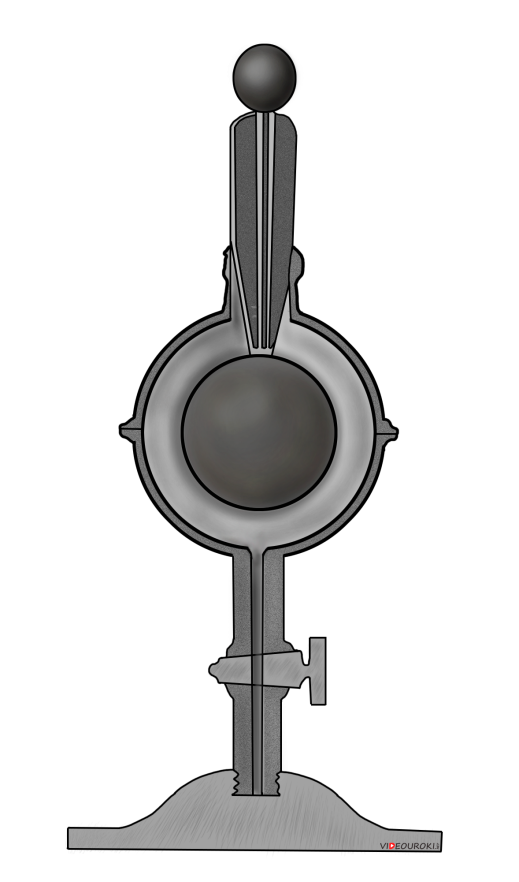 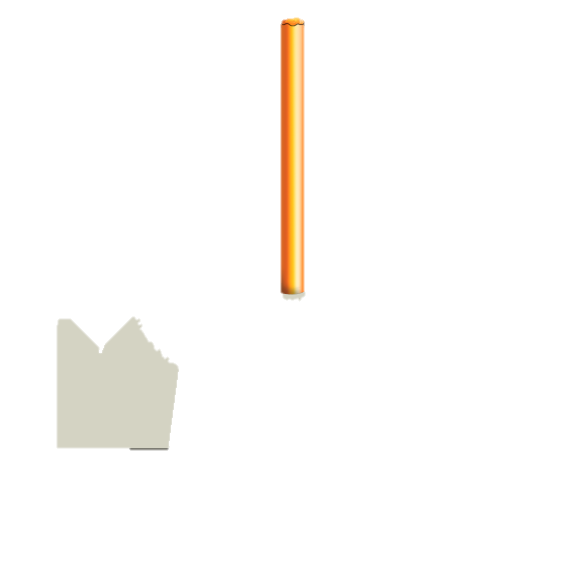 Майкл Фарадей
1791 —  1867
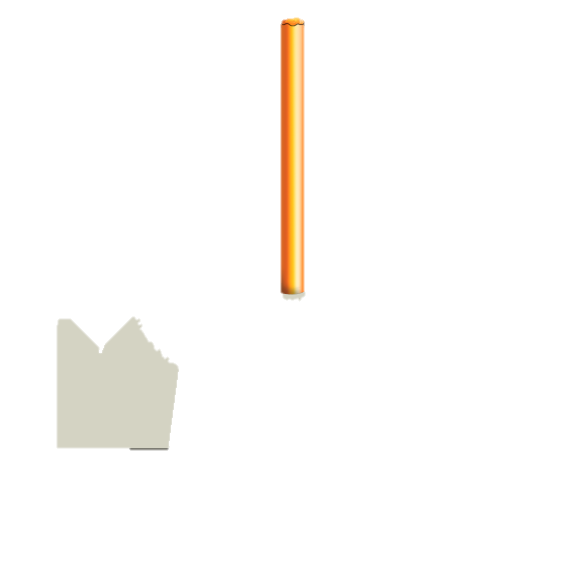 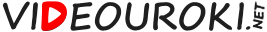 Опыты Фарадея
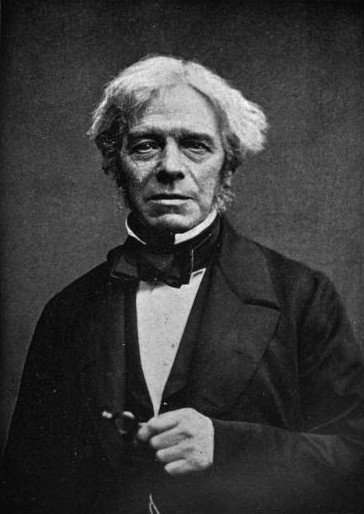 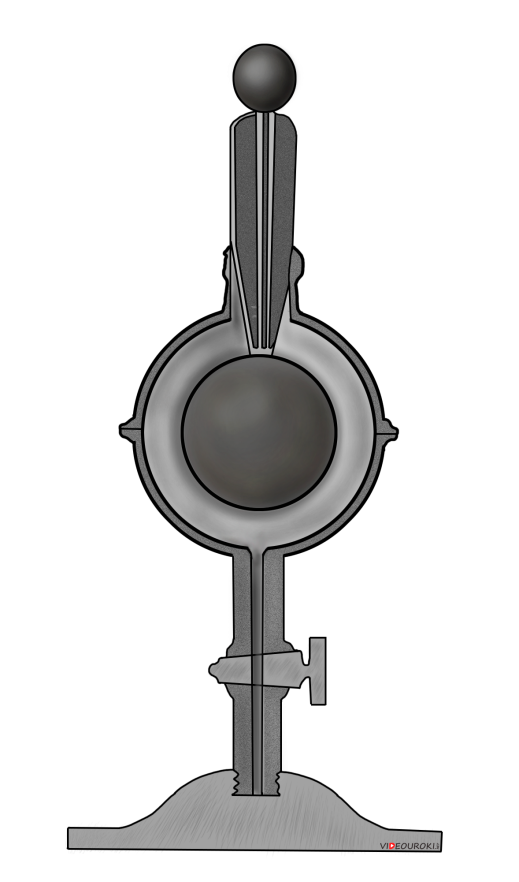 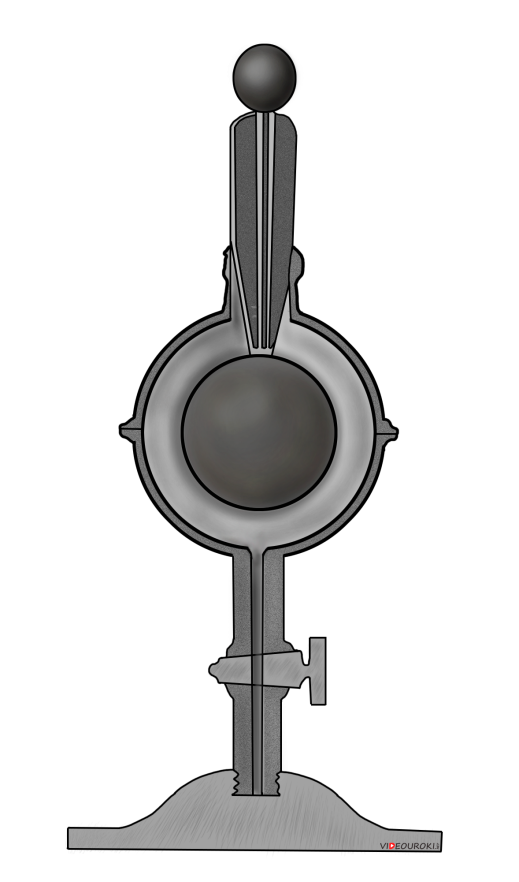 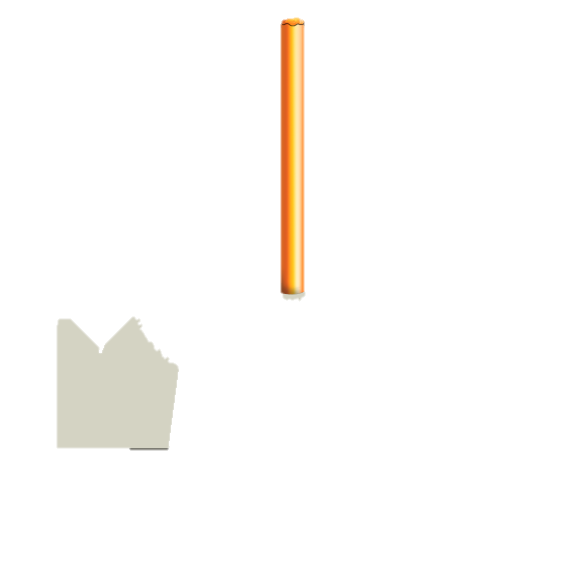 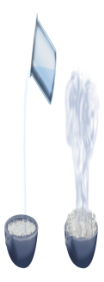 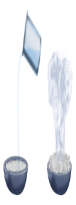 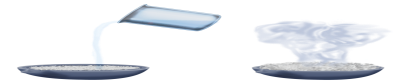 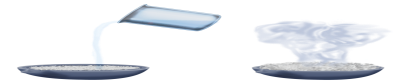 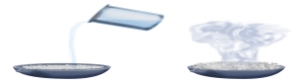 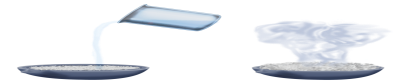 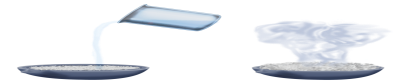 Майкл Фарадей
1791 —  1867
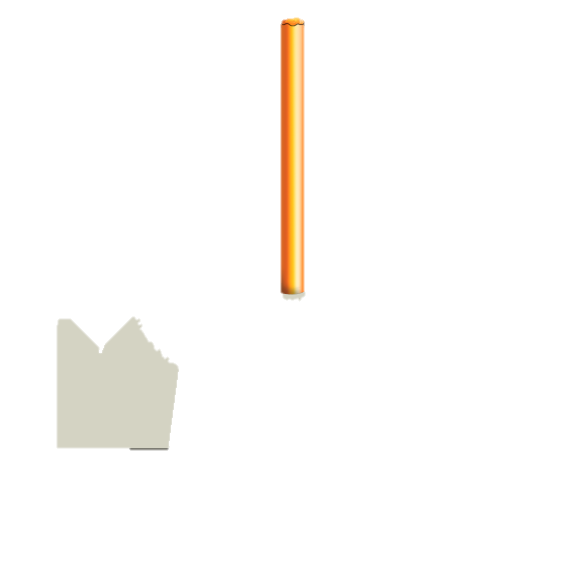 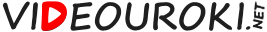 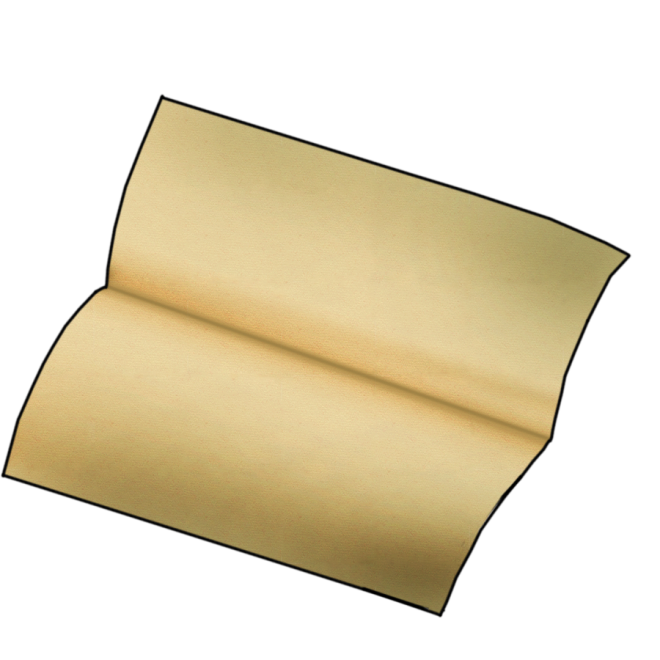 Поляризация полярных диэлектриков
Поляризация — это смещение положительных и отрицательных связанных зарядов диэлектрика в противоположные стороны.
Связанные заряды — это разноименные заряды, входящие в состав атомов или молекул, которые неспособны перемещаться независимо друг от друга.
–
–
–
–
–
–
–
–
+
+
+
+
+
+
+
+
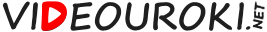 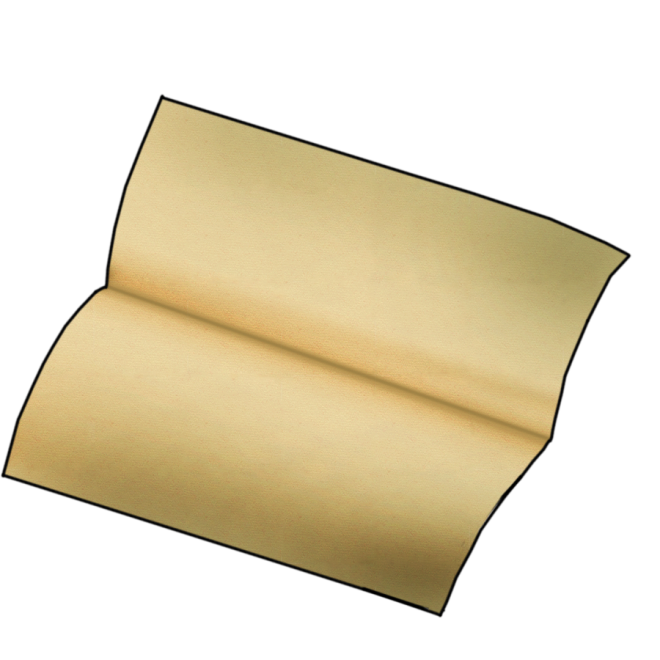 Поляризация неполярных диэлектриков
Диэлектрическая проницаемость характеризует изолирующие свойства среды, то есть степень ослабления внешнего поля внутри диэлектрика.
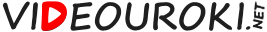 Основные выводы
Поляризация — это смещение положительных и отрицательных связанных зарядов диэлектрика в противоположные стороны.
В любом диэлектрике напряженность электрического поля меньше, чем напряженность внешнего поля, которое вызвало поляризацию.
–
–
–
–
–
–
–
–
+
+
+
+
+
+
+
+
Степень ослабления электрического поля в диэлектрике характеризуется диэлектрической проницаемостью данного вещества.
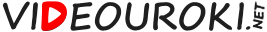